Vector Space Concept
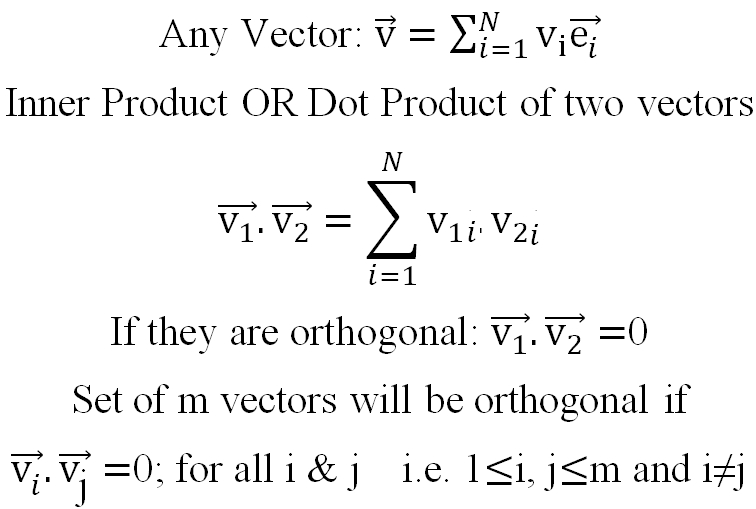 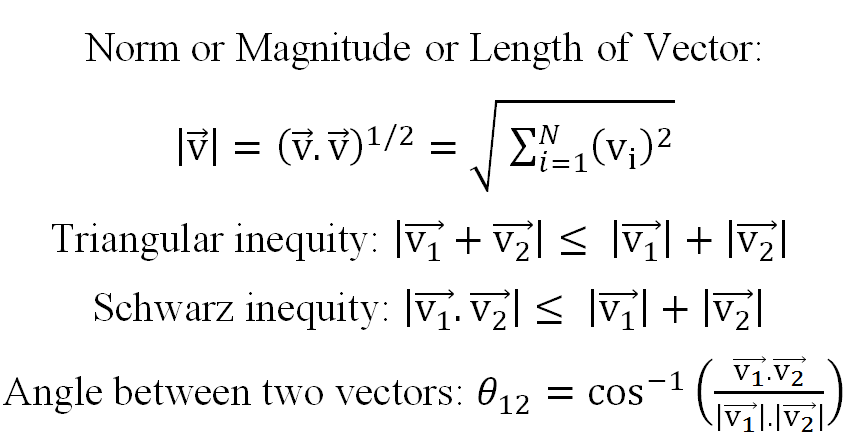 Signal Space Concept
Any set of M energy signals  {si(t)} as linear combinations of  
      N orthogonal basis functions, where N ≤ M
Real value energy signals :
           s1(t), s2(t),..sM(t), each of duration T sec
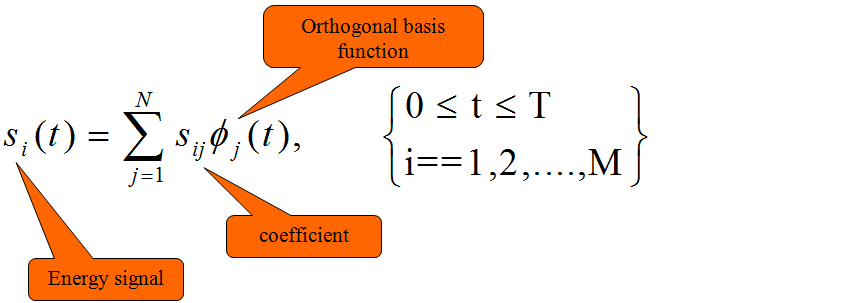 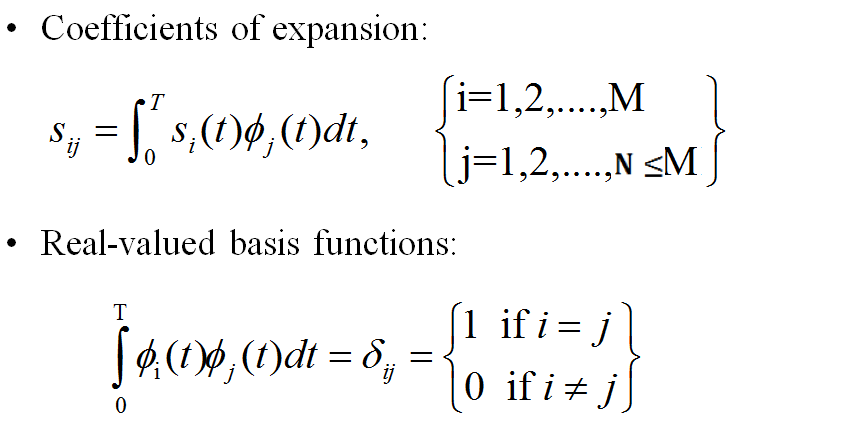 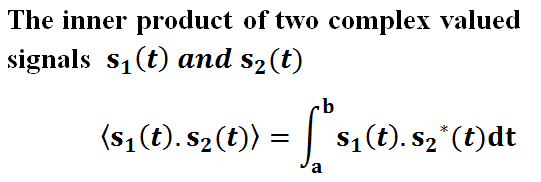 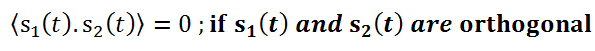 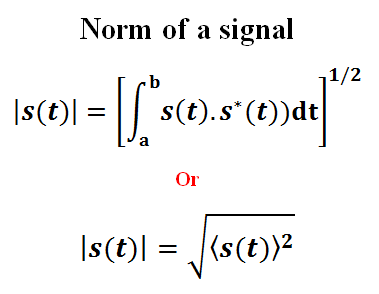 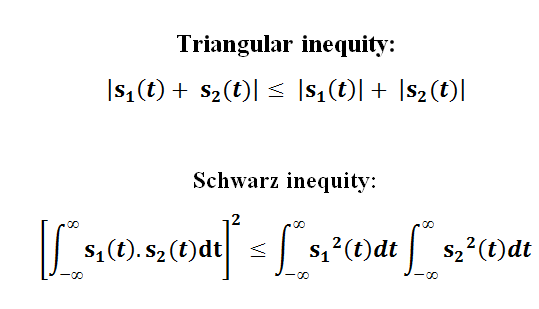 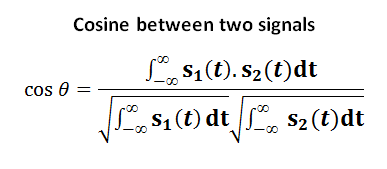 The set of coefficients si can be viewed as a 
     N-dimensional vector.
Bears a one-to-one relationship with the transmitted signal si(t)
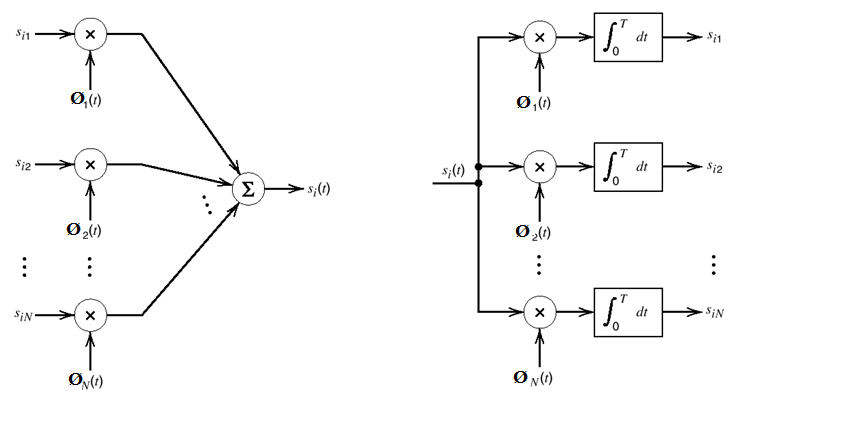 Synthesizer for generating the signal si(t)  Analyzer for generating the set of signal vectors si
Each signal in the set si(t) is completely determined by the vector of its coefficients
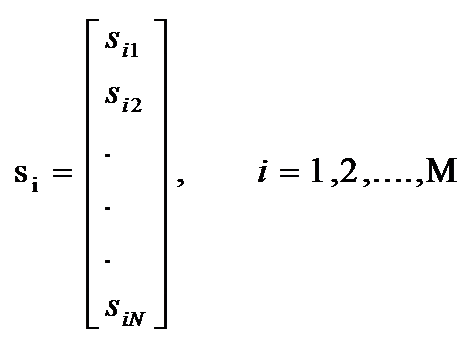 The signal vector si can be extended to 2D, 3D etc. N-dimensional Euclidian space
Provides mathematical basis for the geometric representation of energy signals that is used in noise analysis
Allows definition of 
Length of vectors (absolute value)
Angles between vectors 
Squared value (inner product of si with itself)
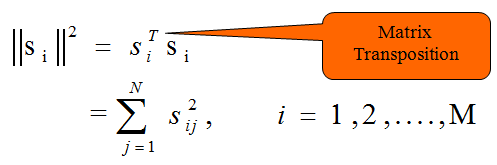 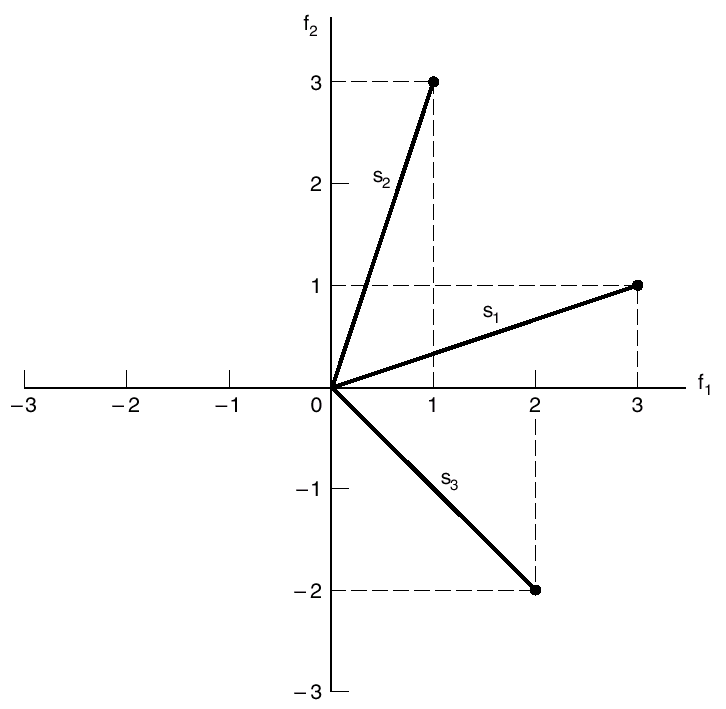 geometric representation of signals for the case when 
N  2 and M  3.(two dimensional space, three signals)
average energy in a signal:
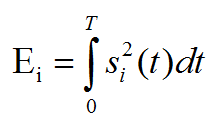 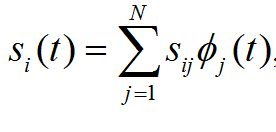 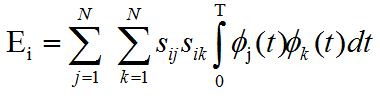 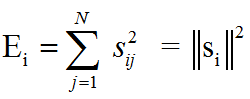 Gram-Schmidt Orthogonalization Procedure
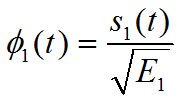 first basis function starting with s1 :
or
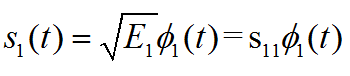 using s2 define the coefficient s21  :
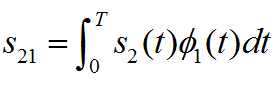 we introduce the intermediate function g2 as:
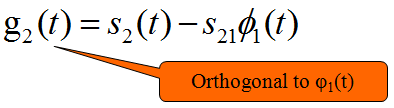 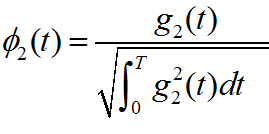 the second basis function φ2(t) as:
In general :
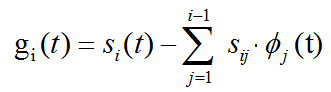 the coefficients :
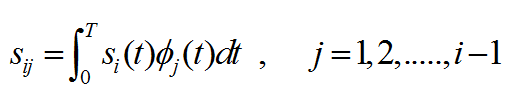 Given a function gi(t) we can define a set of basis functions, which form an orthogonal set, as:
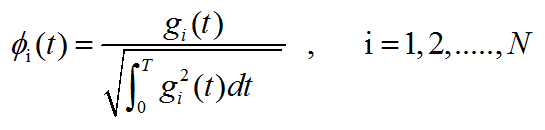 For the special case of i = 1;  gi(t) = si(t)
NUMERICLAS …
Maximum likelihood decoding
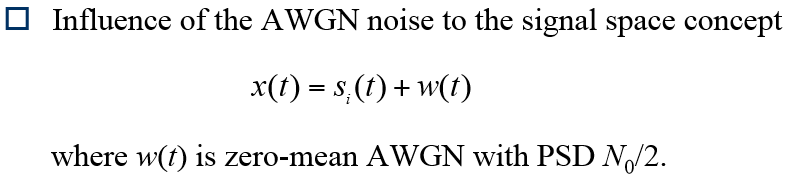 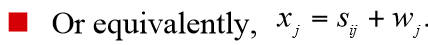 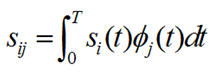 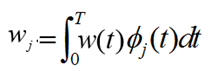 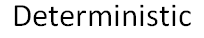 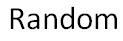 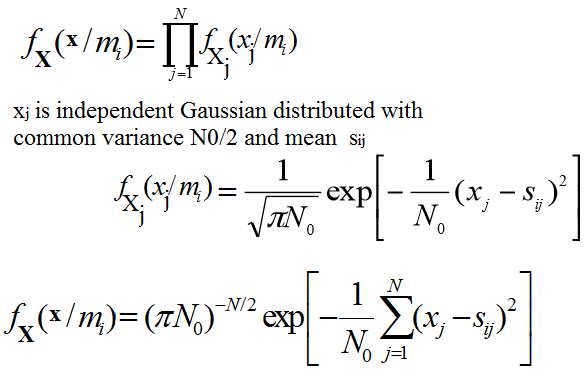 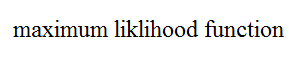 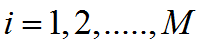 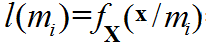 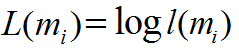 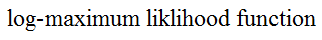 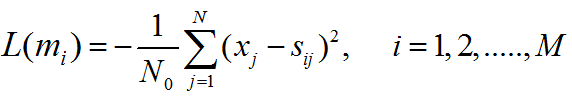 OPTIMUM RECEIVER USING COHERENT DETECTION
The received vector:
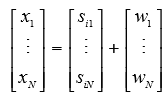 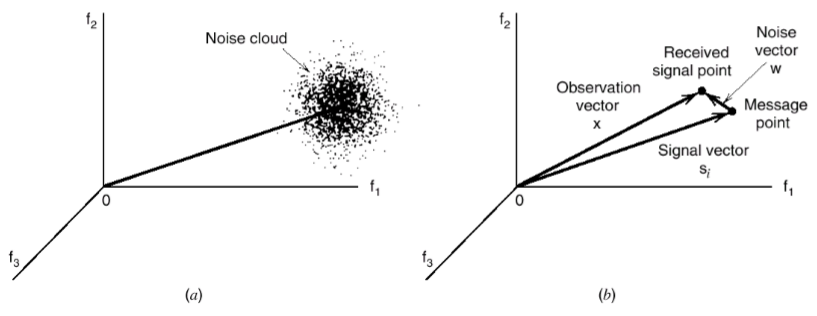 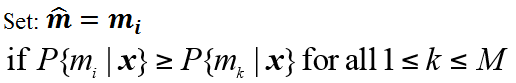 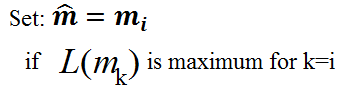 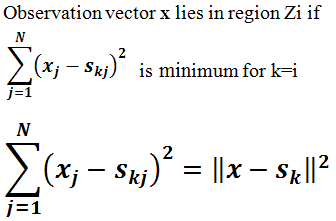 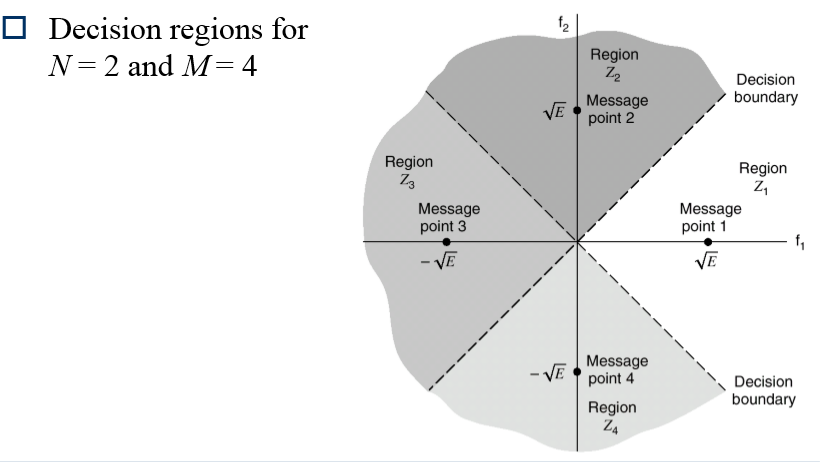 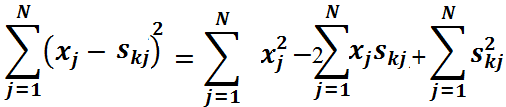 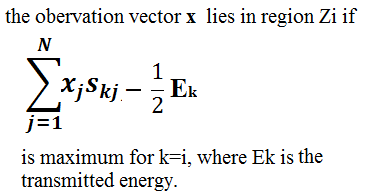 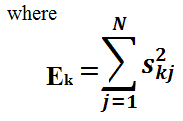 CORRELATION RECEIVER
Detector or demodulator. 




(b) Signal transmission decoder.
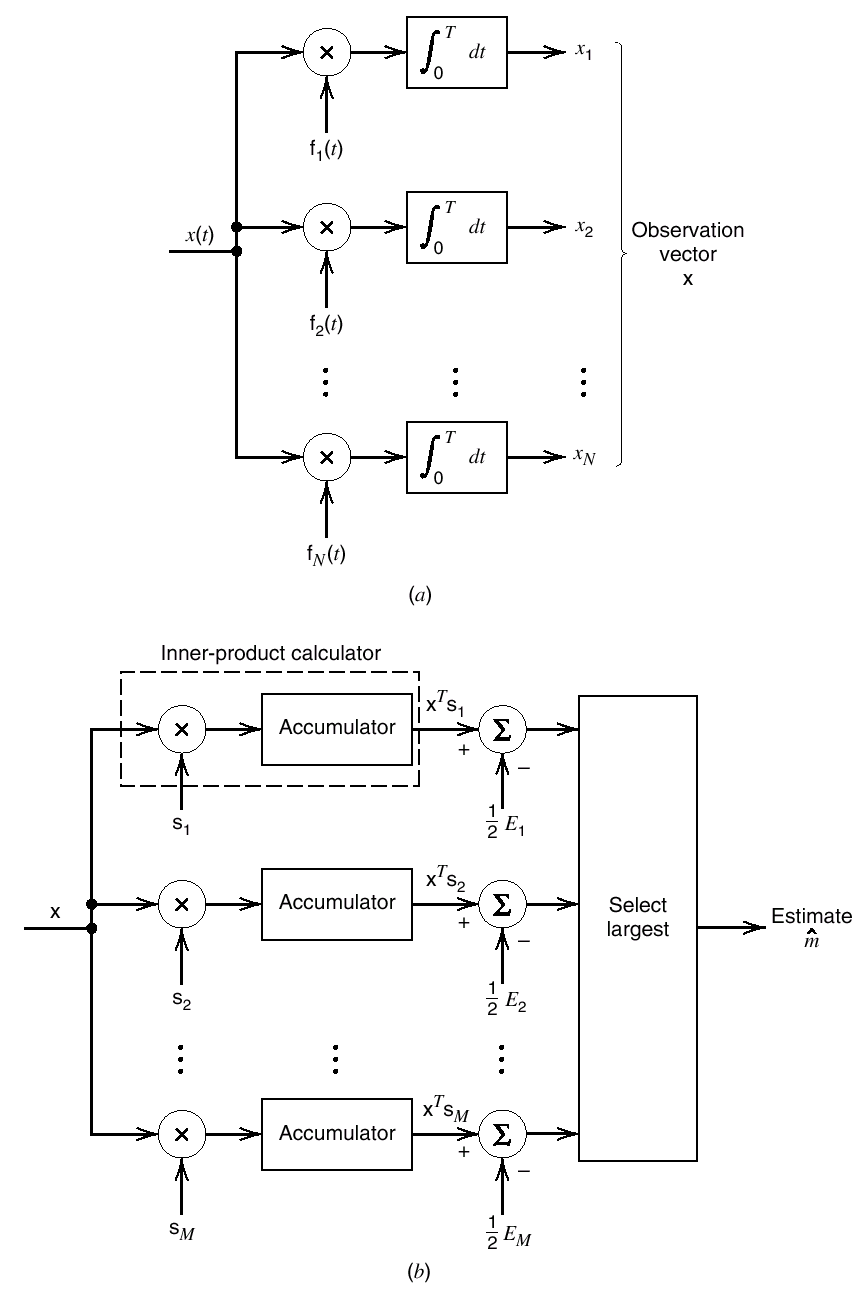 MATCHED FILTER RECEIVER
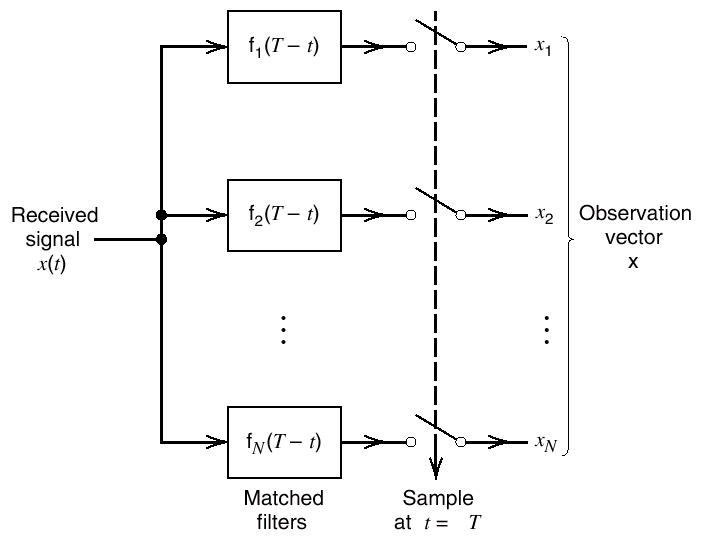 PROBABILITY OF ERROR
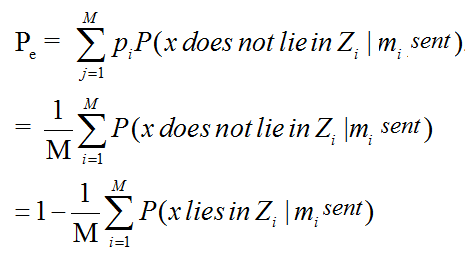 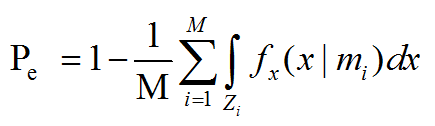 The probability of error is invariant to rotation and translation of the signal constellation.
In maximum likelihood detection the probability of symbol error Pe depends solely on the Euclidean distances between the message points in the constellation
The additive Gaussian noise is spherically symmetric in all directions in the signal space.